Lab Procedure for Standard/Control Sample Preparation
[Speaker Notes: Lab Procedure for Standard/Control Sample Preparation, Lab Research to Engineer a Phosphorescent Bioplastic activity, TeachEngineering.org
///
All images: 2016 Jamie Sorrell, RET Program, School of Polymers and High Performance Materials, University of Southern Mississippi (author)]
Preheat a hot plate to 400°C
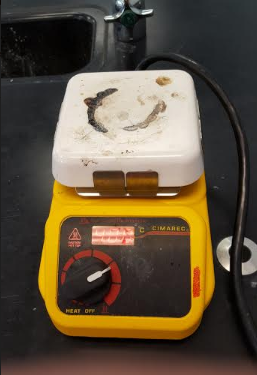 [Speaker Notes: Walk students through this procedure, which matches their handouts]
Label tops and bottoms of petri dishes with group initials, sample name and reactant concentration
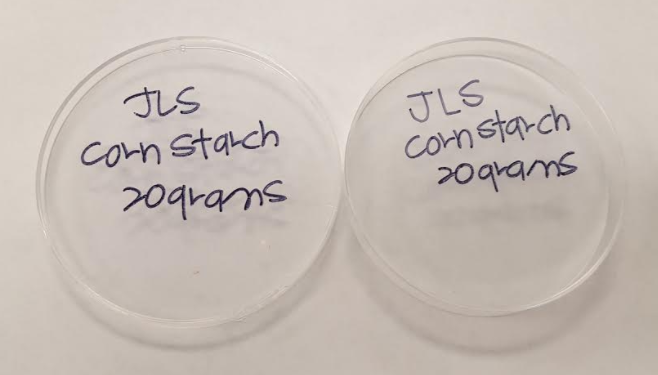 In 1,000-ml beaker, add 10 g of cornstarch
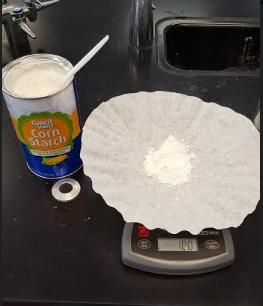 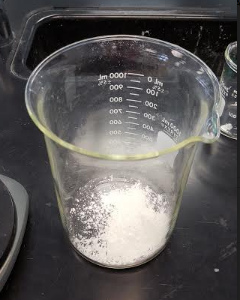 Using a 10-ml graduated cylinder, add 5 ml of vinegar to the same beaker
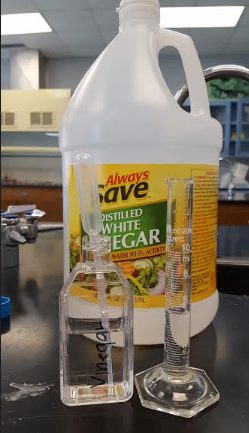 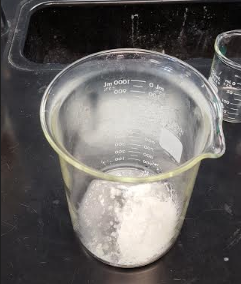 Using a 10-ml graduated cylinder, add 5 ml of glycerin to the same beaker
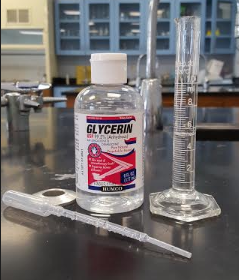 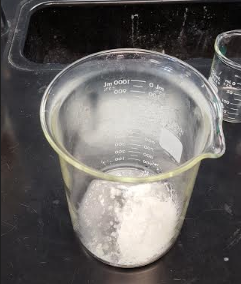 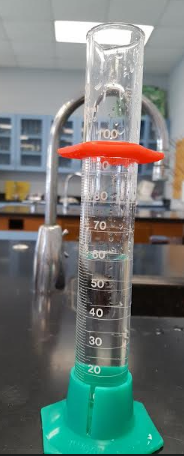 Using a 100-ml graduated cylinder, add 60 ml of water to the same beaker
Use your measured water to get the glycerin residue from the graduated cylinder in the previous step
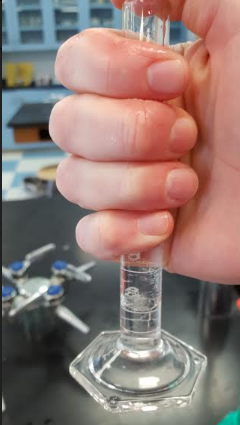 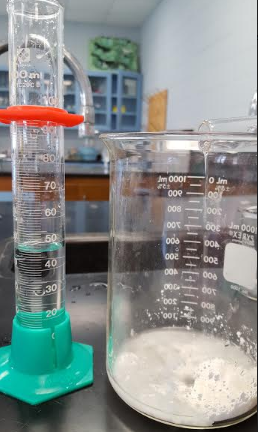 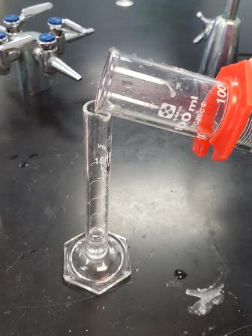 Using a silicone spatula, stir until all material is completely dissolved
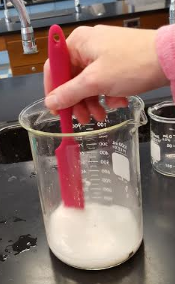 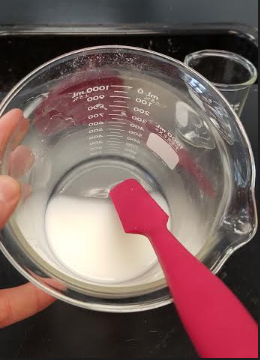 Using a 100-ml graduated cylinder, measure out 60 ml of the mixture, and put into a clean 250-ml beaker
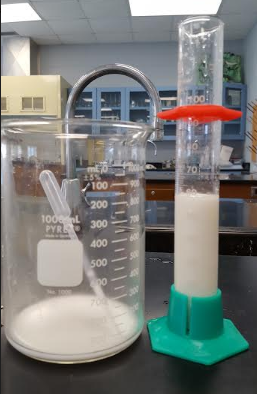 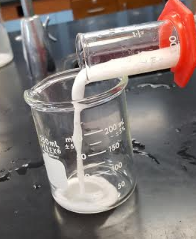 Add 0.6 grams of phosphorescent powder to the 60-ml mixture in the 250-ml beaker—and stir
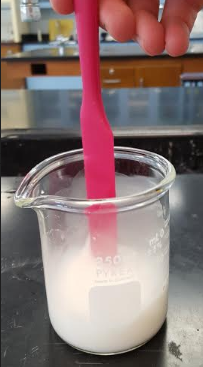 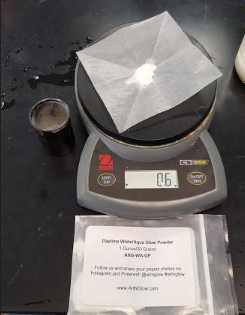 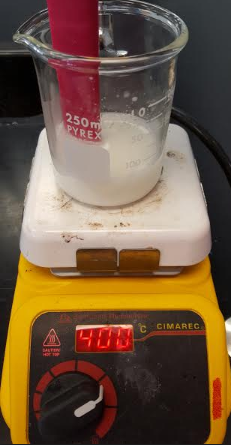 On the preheated hot plate, heat the mixture in the 250-ml beaker
400 °C 
Continuously stir while heating the mixture for 6 mins and 30 secs
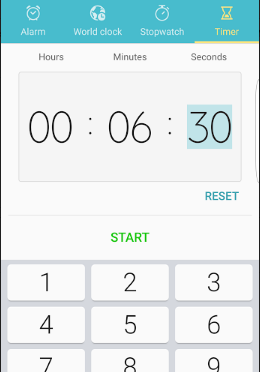 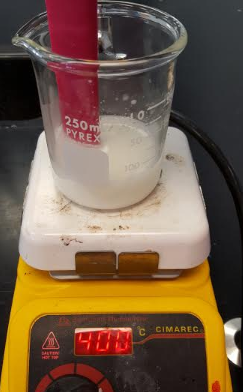 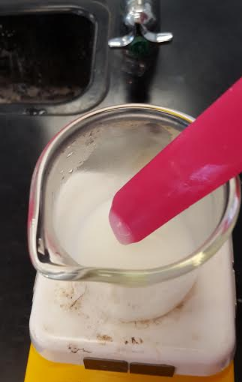 [Speaker Notes: ** BE CONSISTANT WITH TIME FOR ALL YOUR SAMPLES **]
After 6 mins and 30 secs,the mixture becomes clear and/or a viscous solid
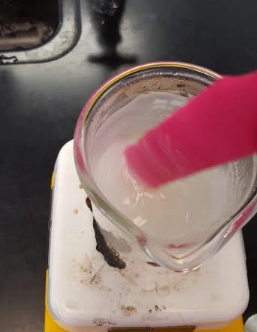 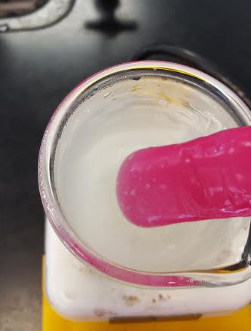 [Speaker Notes: ** BE CONSISTANT WITH TIME FOR ALL YOUR SAMPLES **]
Using the silicone spatula, transfer the heated mixture to a prepared petri dish
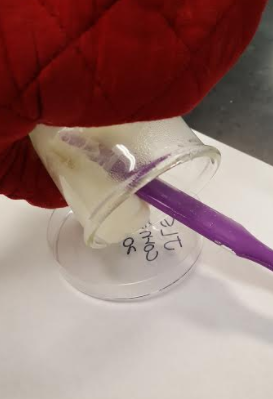 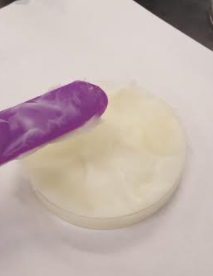 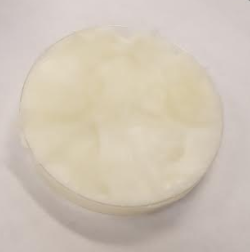 Let the phosphorescence bioplastic dry overnight
[Speaker Notes: Using the silicone spatula, transfer the heated mixture into a small petri dish that is lined with aluminum foil and labeled with the sample name.]